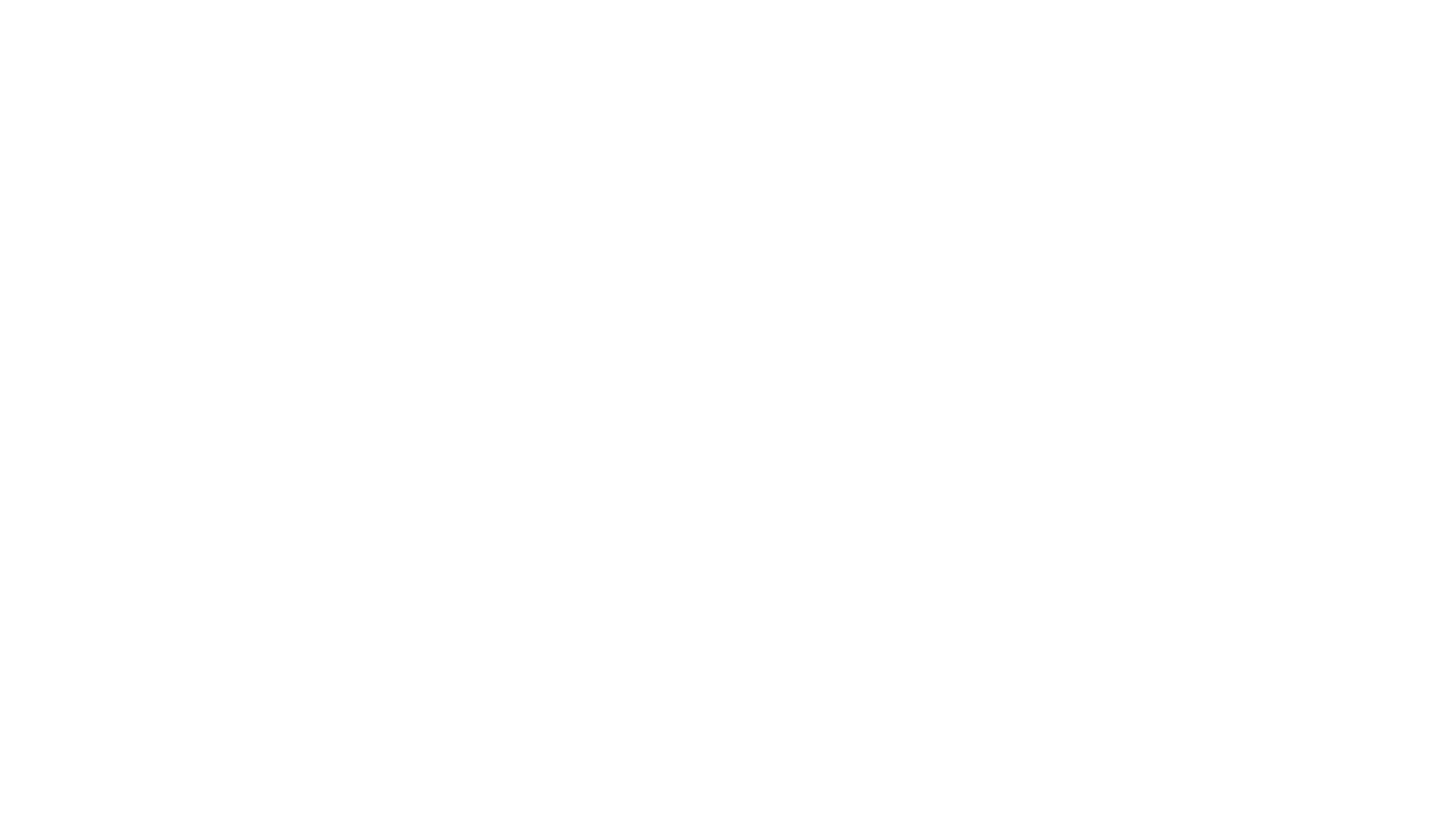 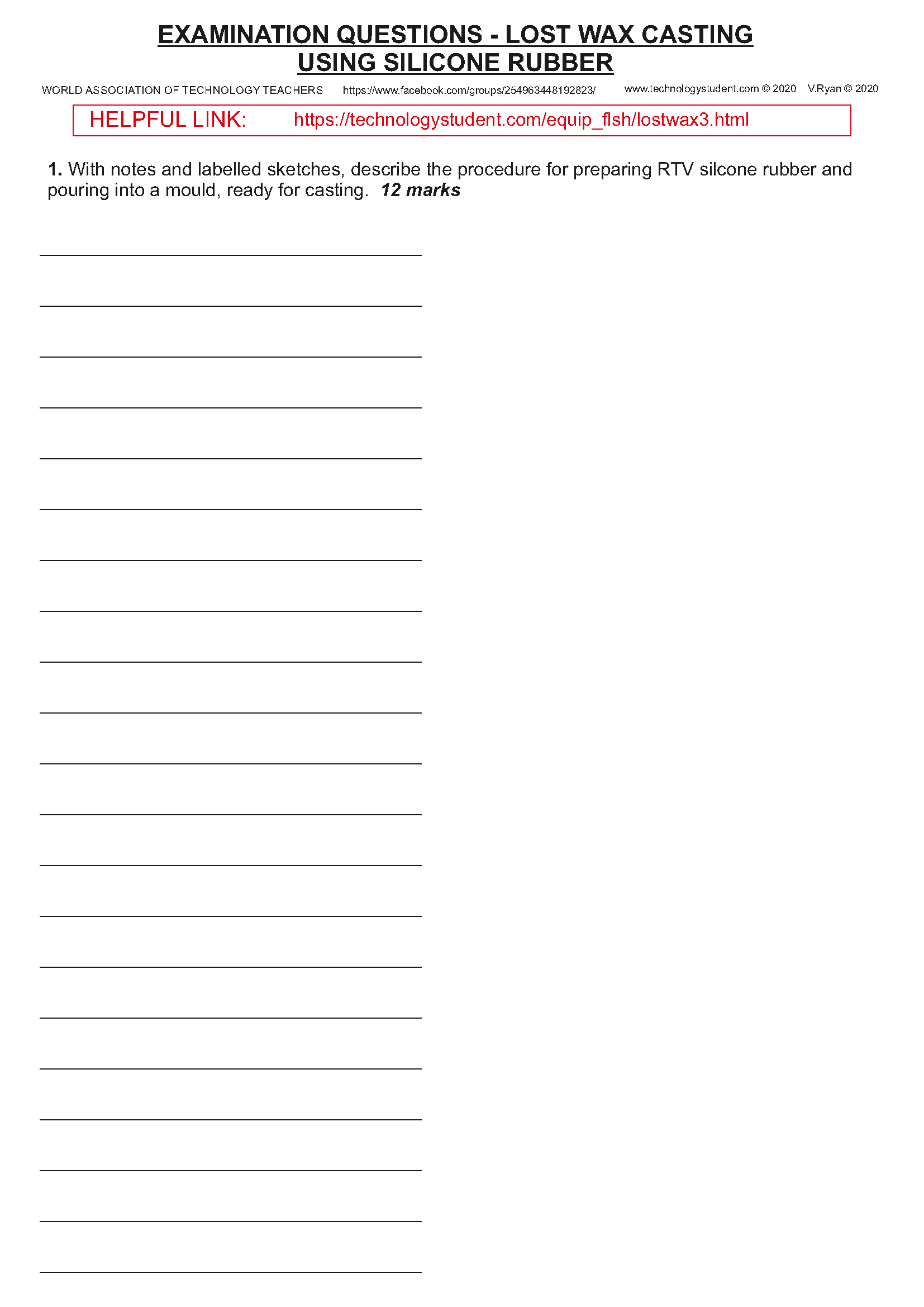 SKETCHES
NOTES